نشاط
أدوات
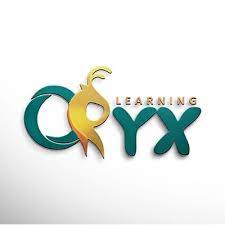 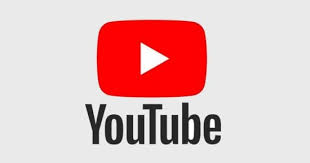 الفصل التاسع
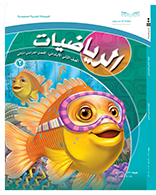 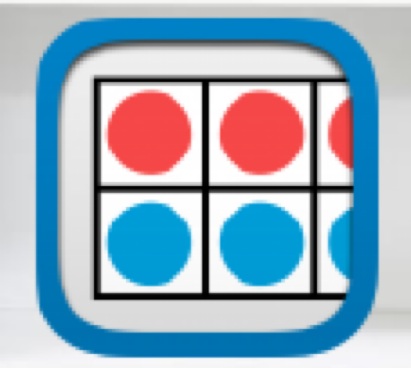 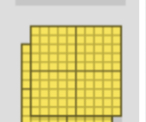 الأعداد حتى ١٠٠٠
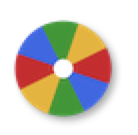 (٩-٥) قراءة الأعداد حتى ١٠٠٠ وكتابتها
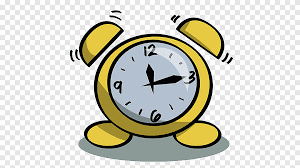 نشاط
أدوات
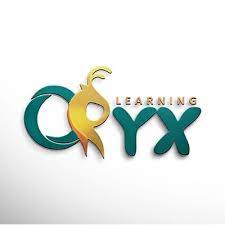 تأكد
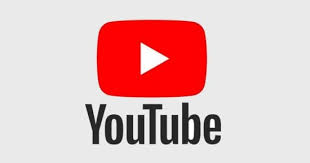 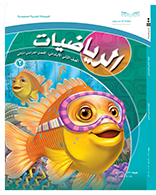 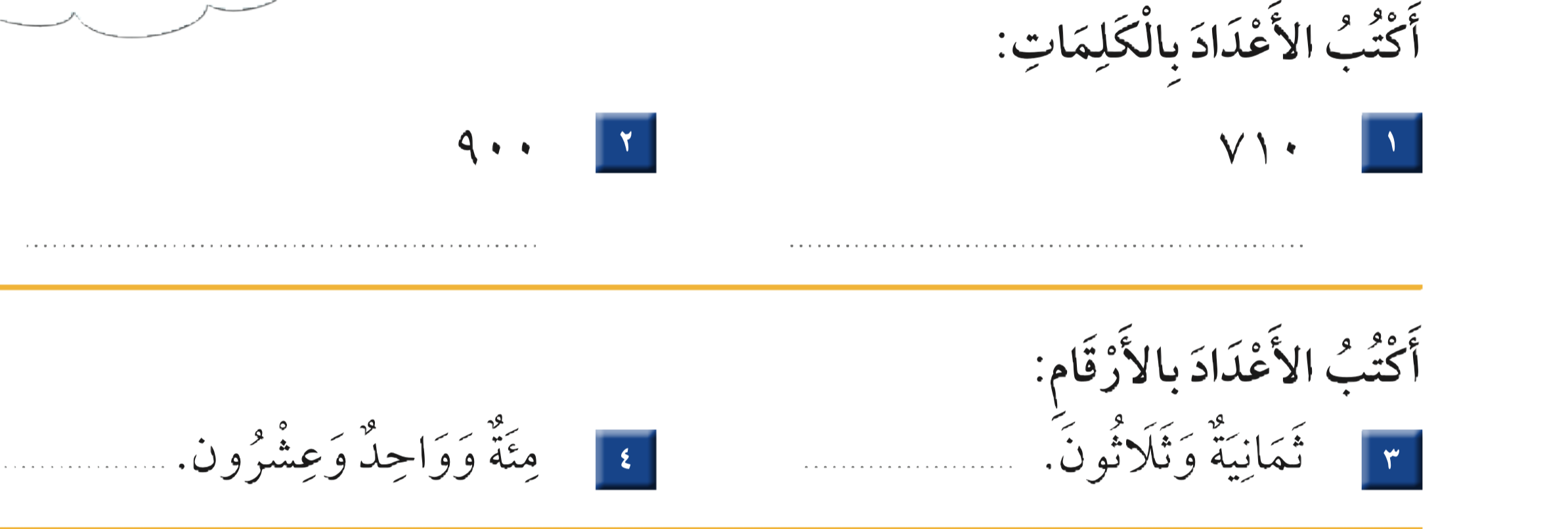 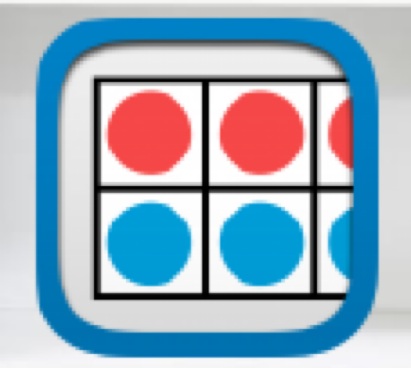 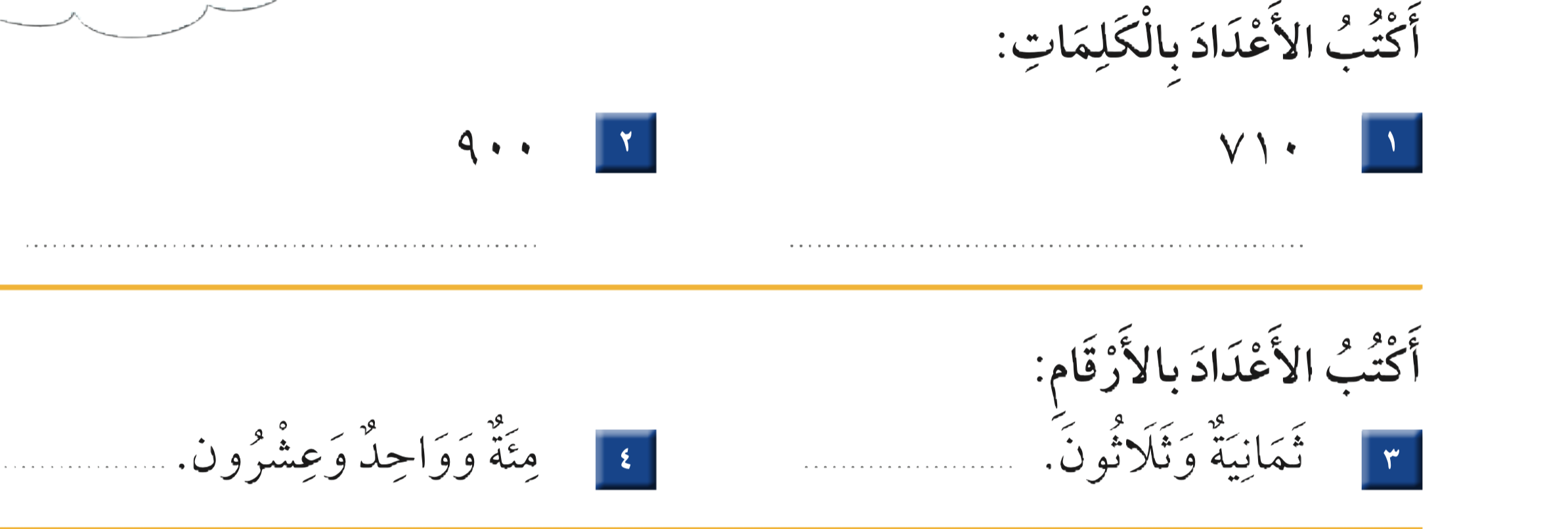 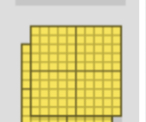 تسع مئة
سبع مئة وعشرة
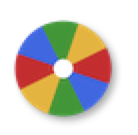 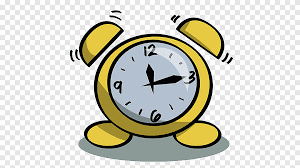 ١٢١
٨٣٠
نشاط
أدوات
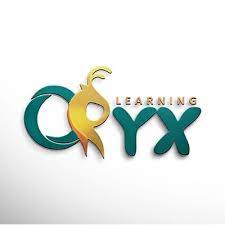 أتدرب وحل المسائل
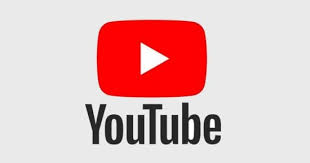 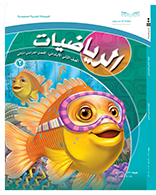 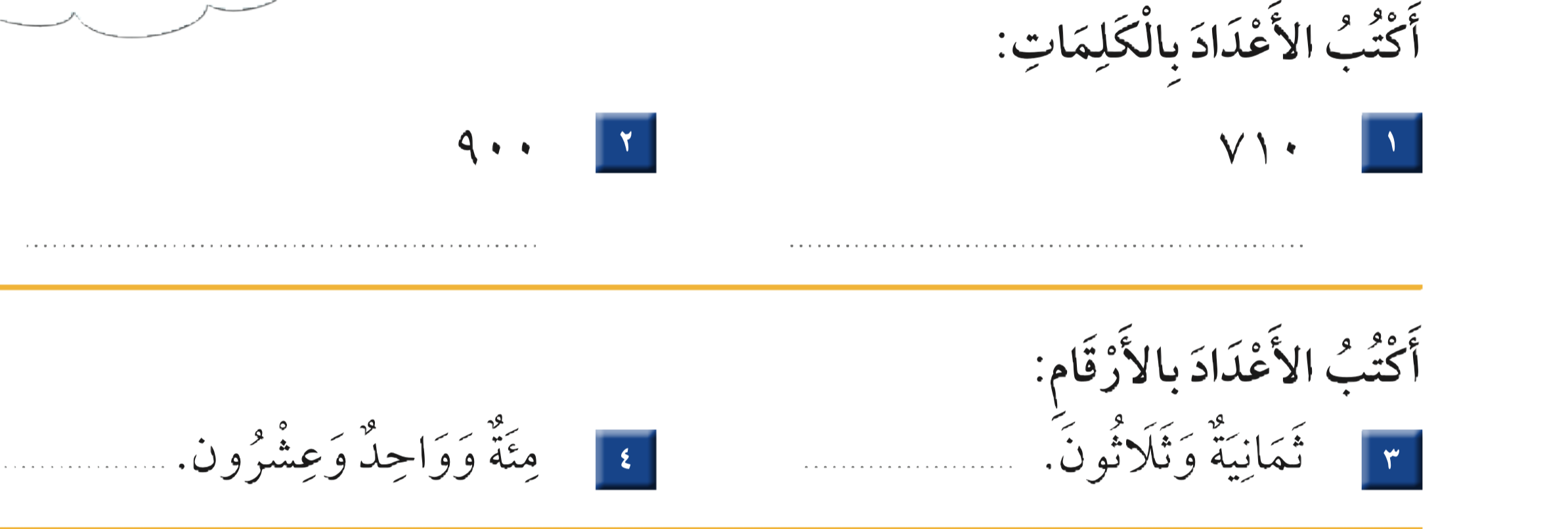 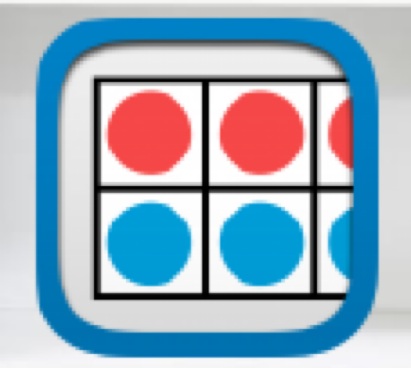 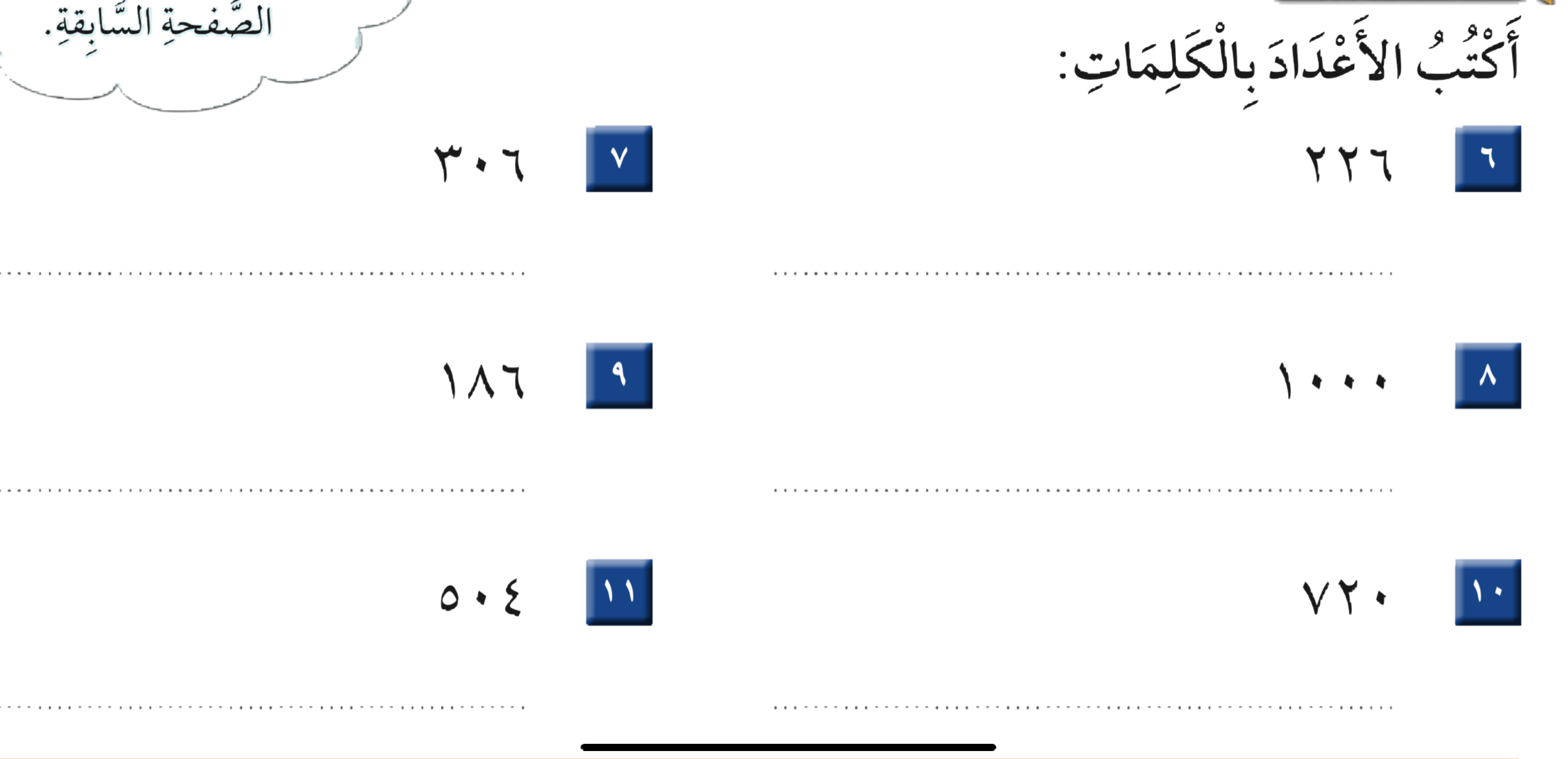 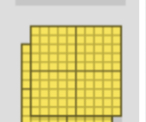 ثلاث مئة وستة
مئتان وستة وعشرون
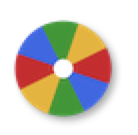 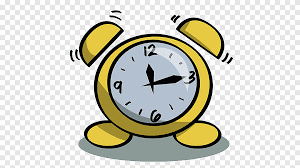 مئة وستة وثمانون
ألف
خمس مئة وأربعة
سبع مئة وعشرون
نشاط
أدوات
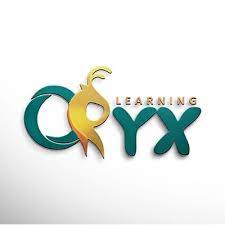 أتدرب وحل المسائل
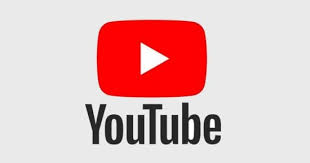 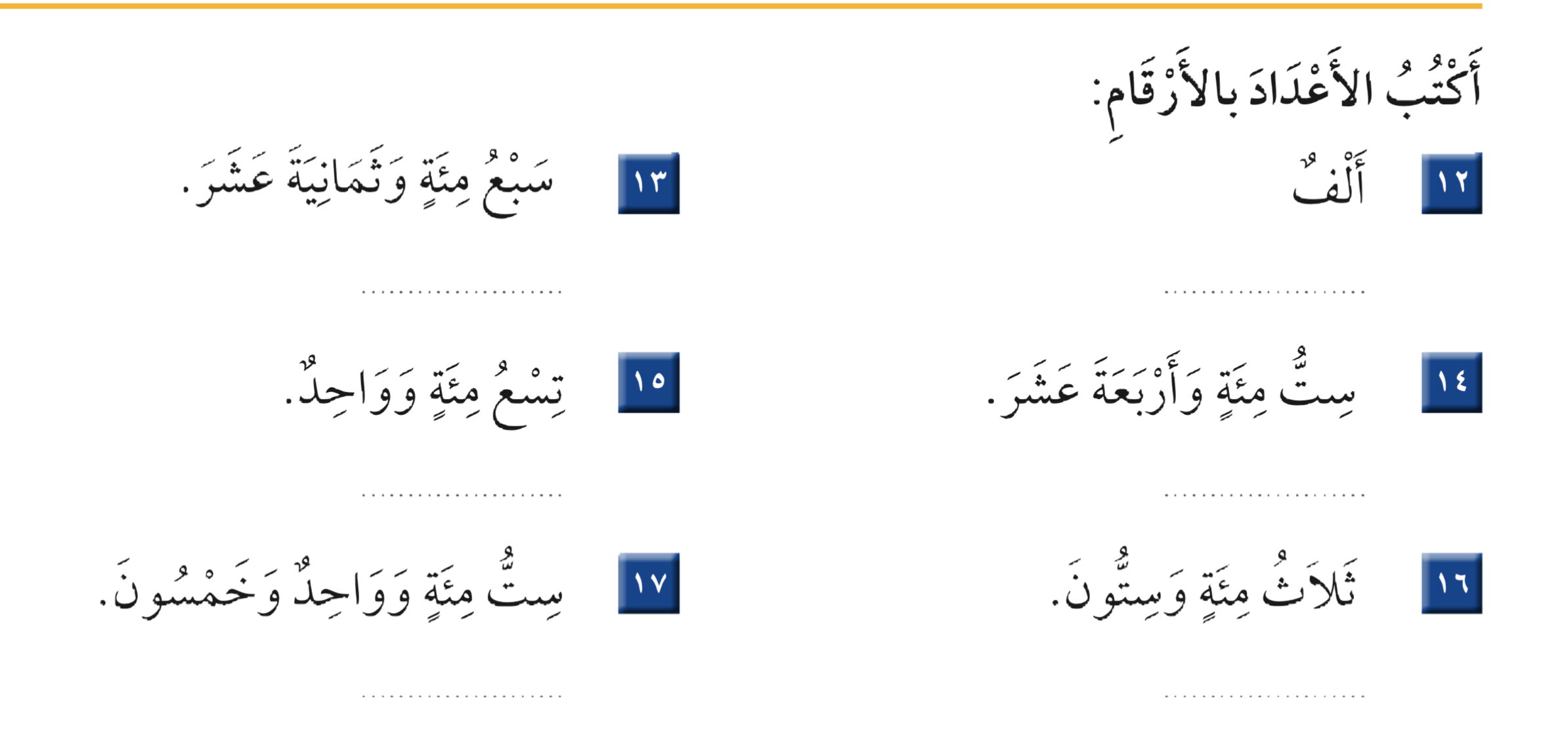 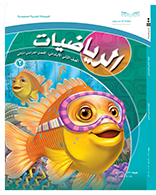 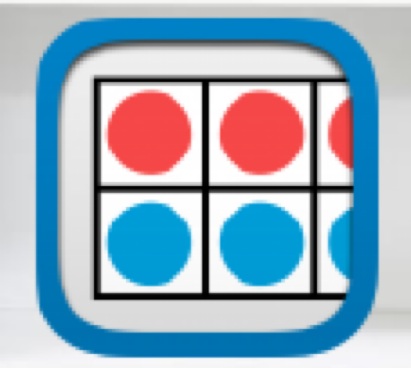 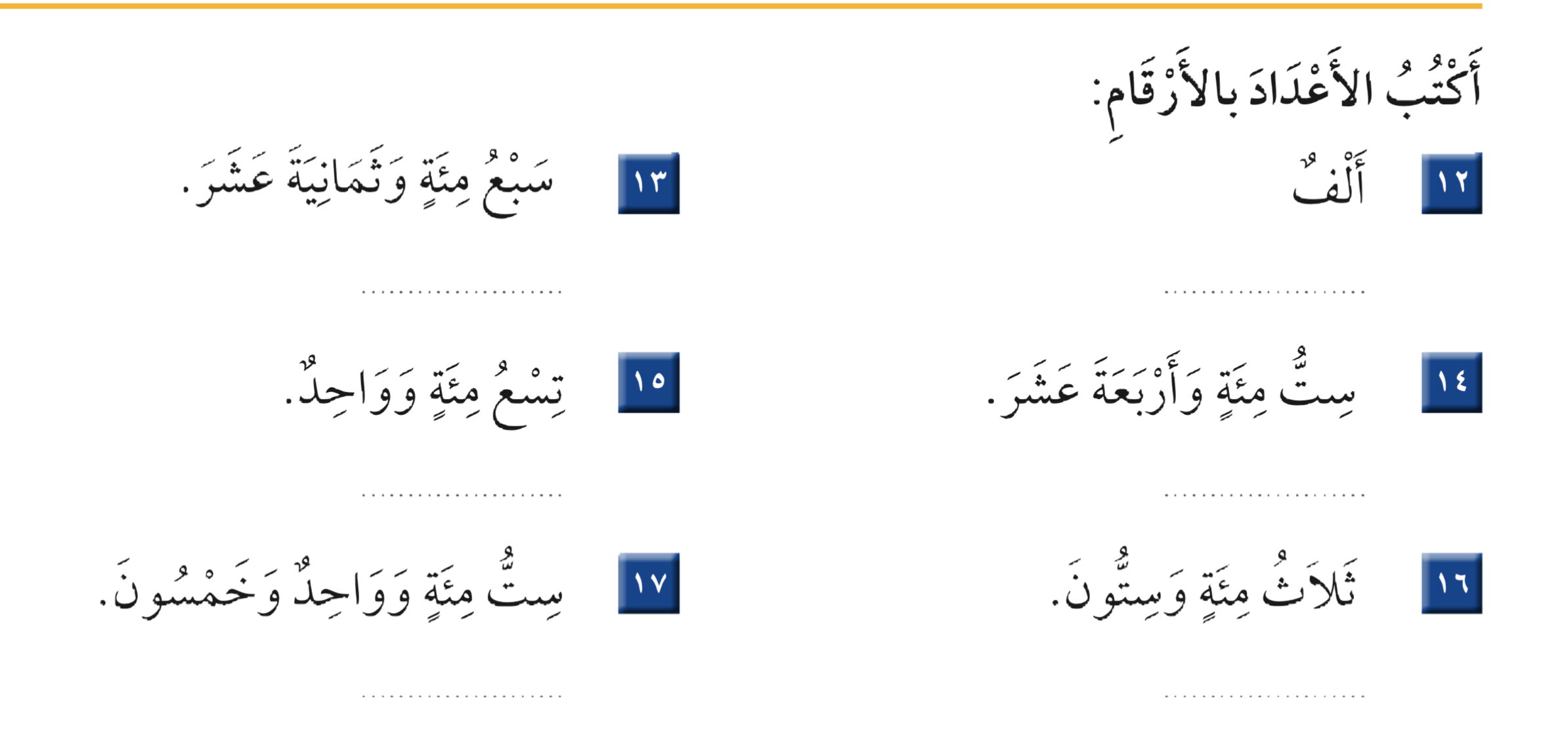 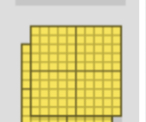 ١٠٠٠
٧١٨
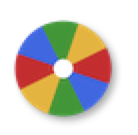 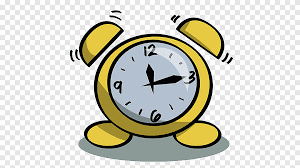 ٩٠١
٦١٤
٦٥١
٣٦٠
نشاط
أدوات
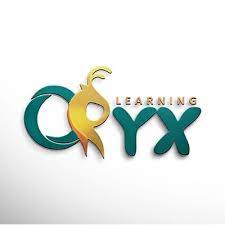 الواجب
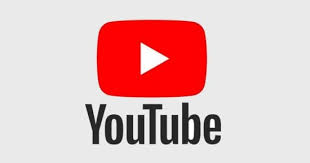 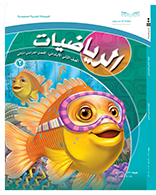 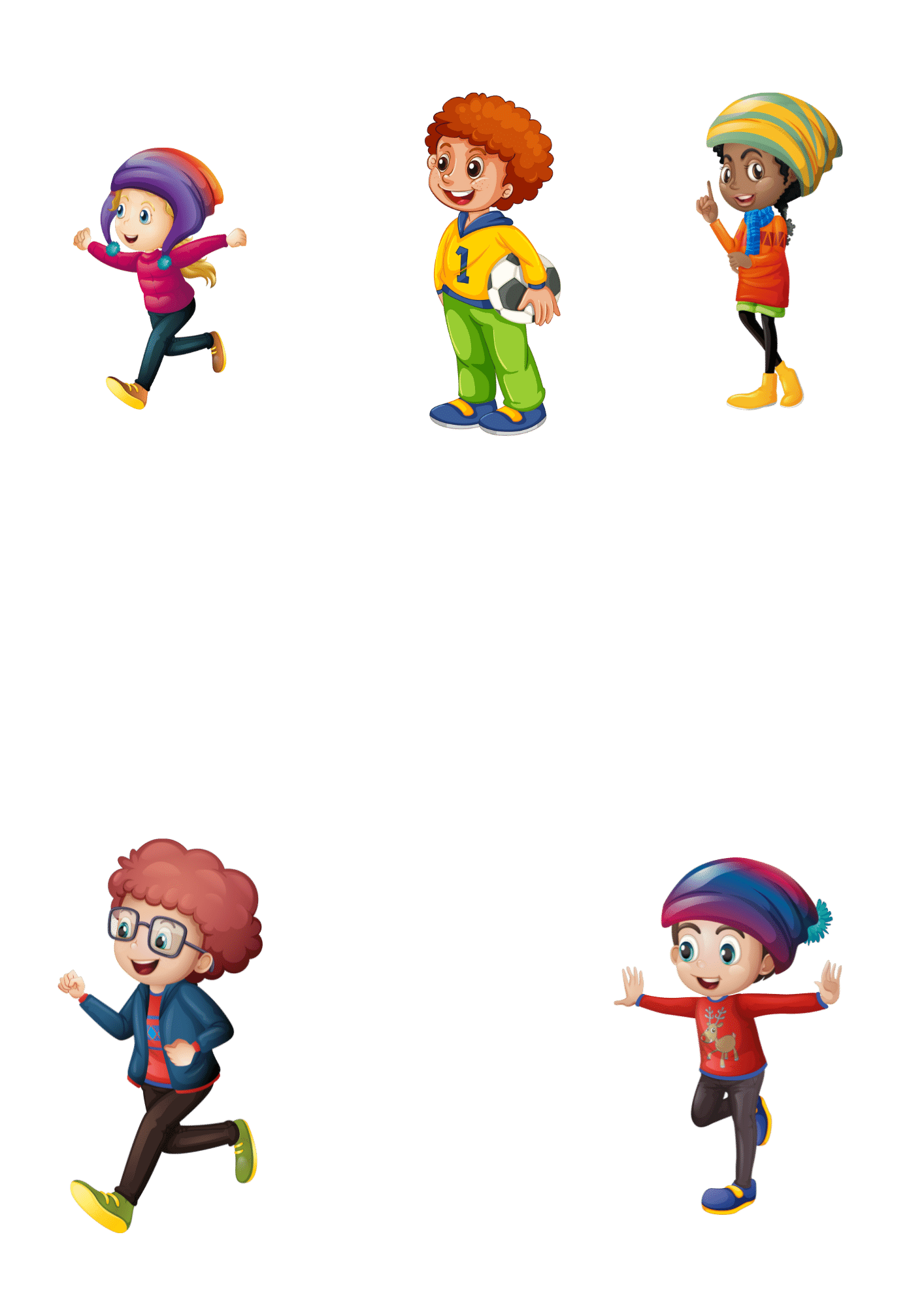 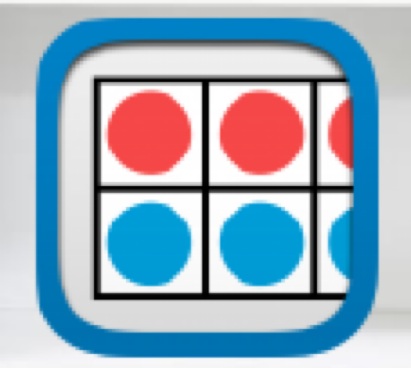 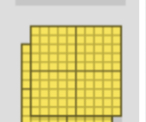 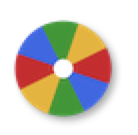 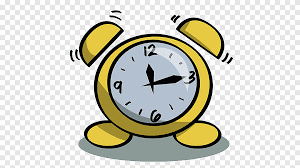 رقم ١٨
صفحة ٧٤